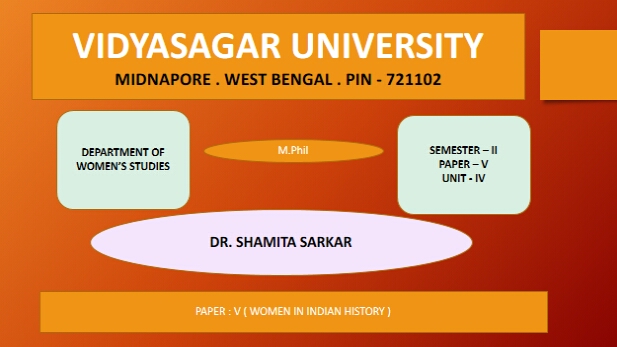 PPT PRESENTATION 
ON
DISSOLUTION OF MUSLIM MARRIAGES
PAPER - V   .  UNIT - IV
DR. SHAMITA SARKAR
This ppt for four class lectures
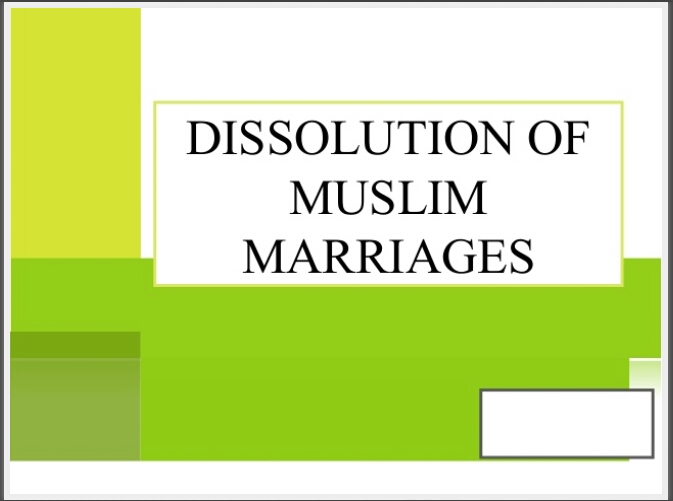 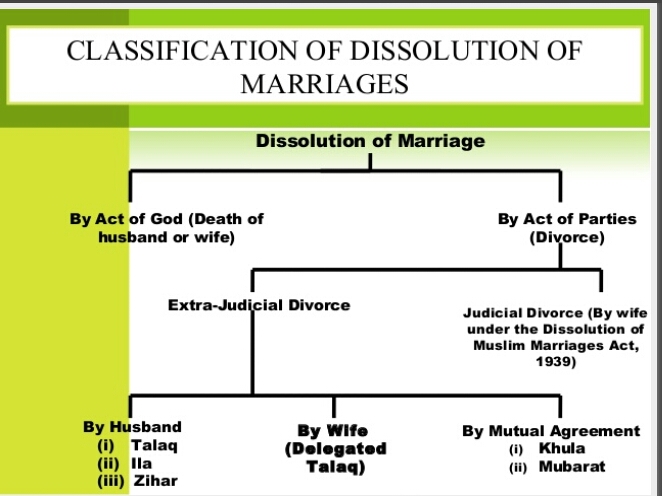 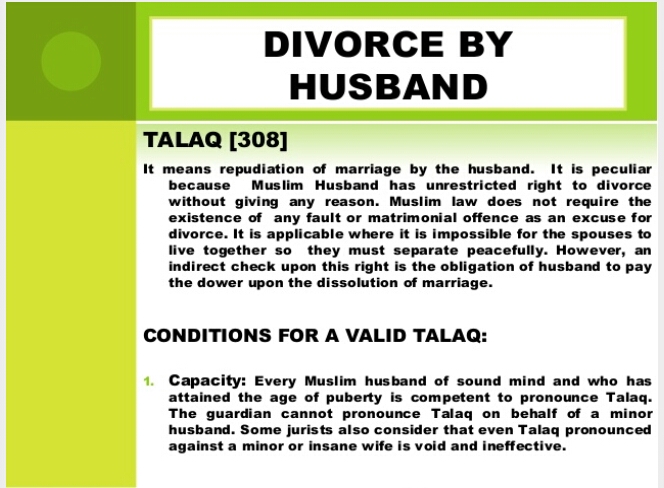 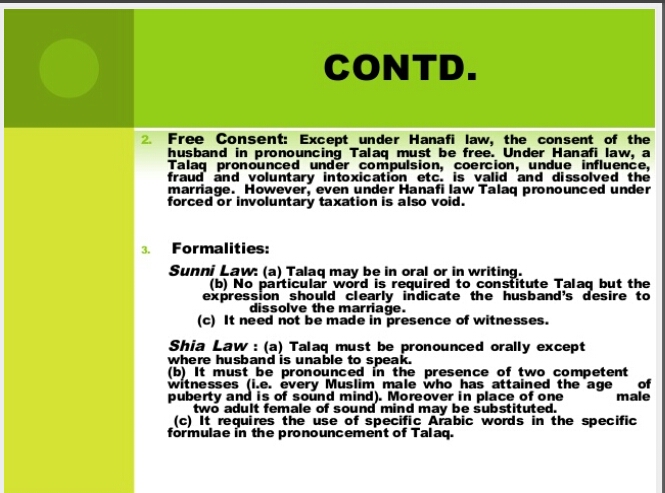 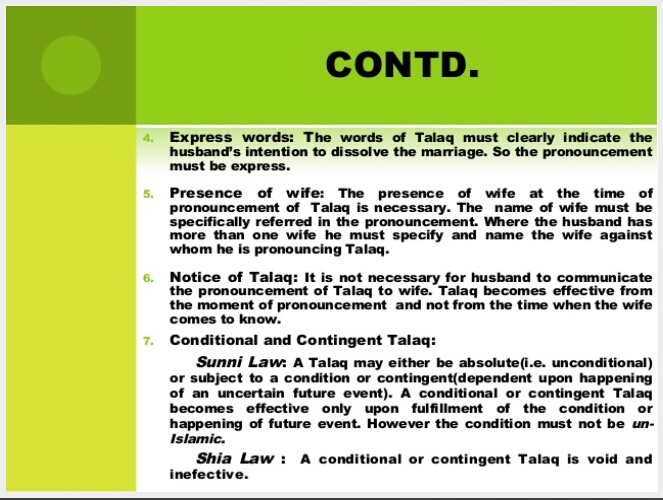 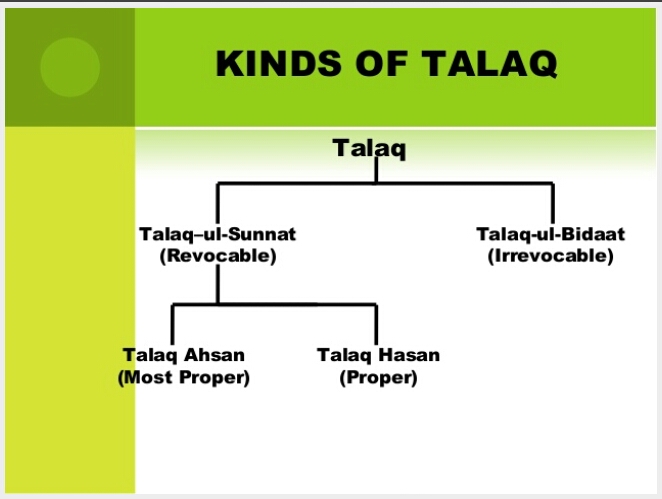 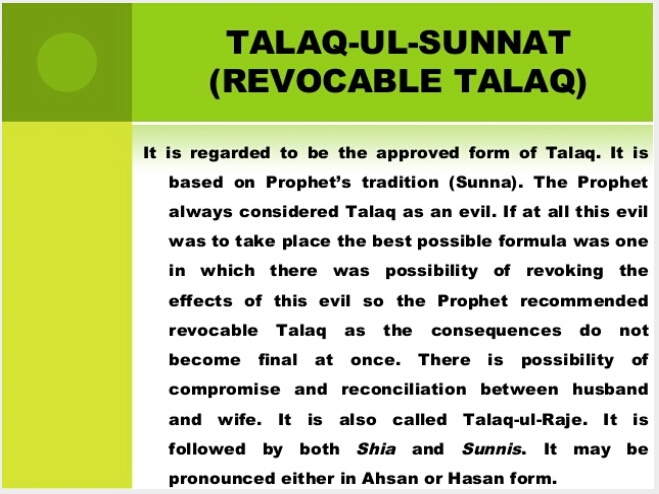 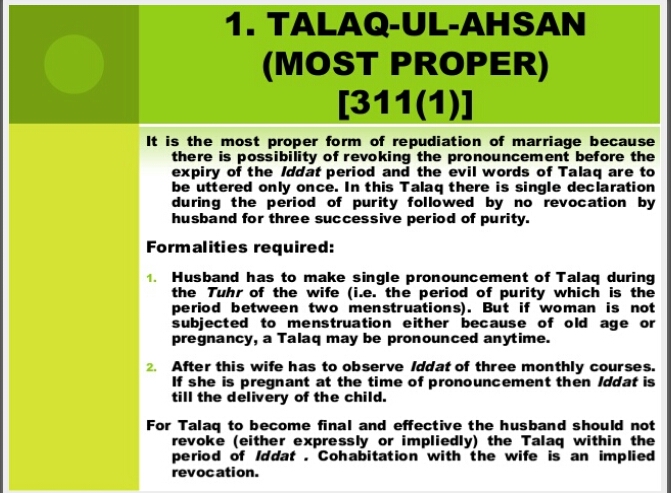 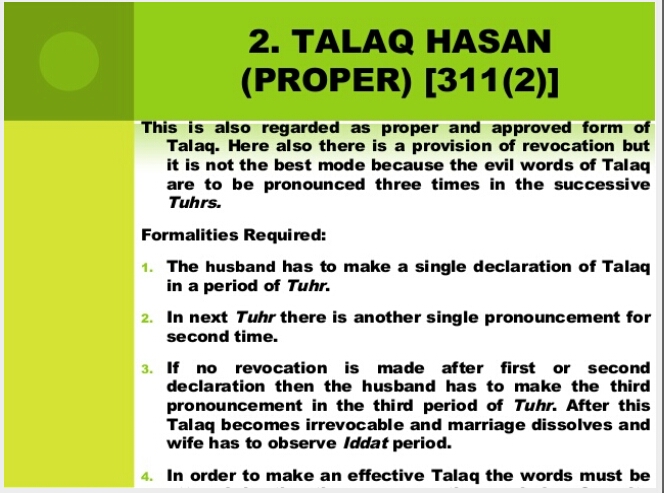 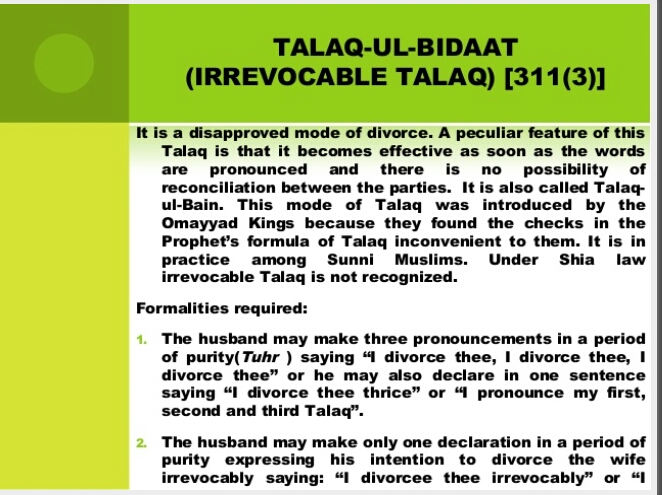 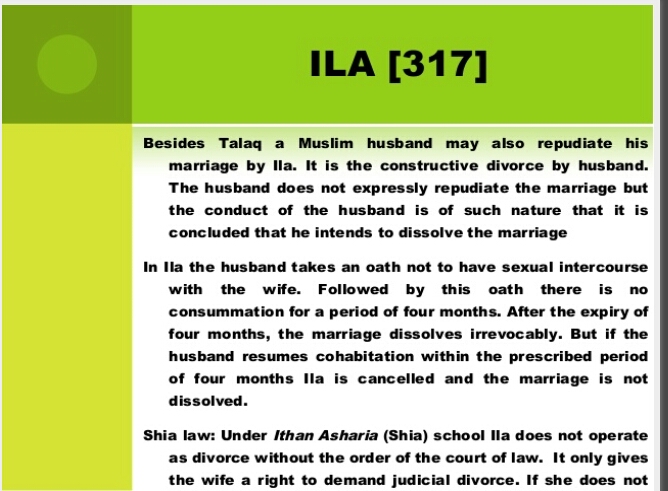 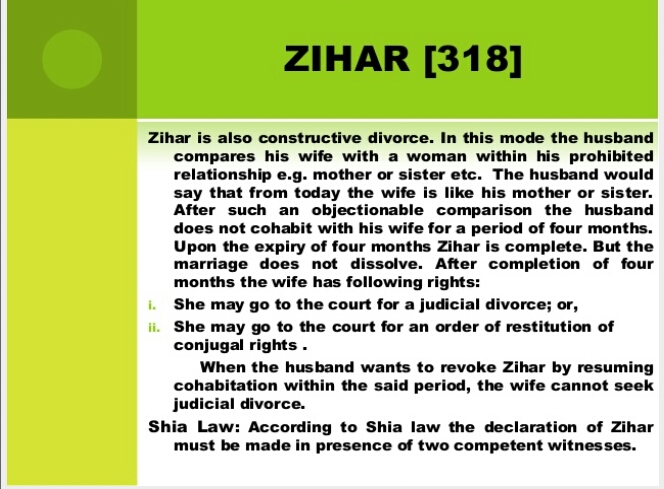 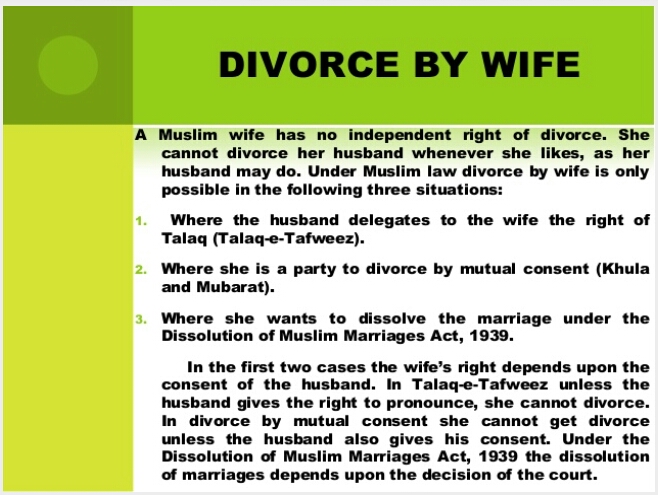 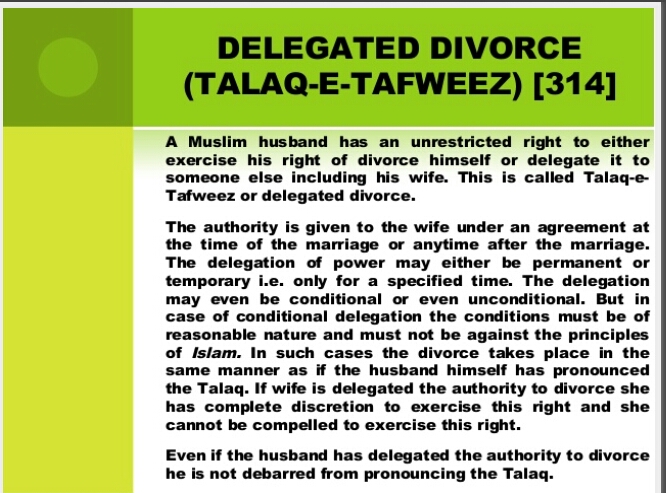 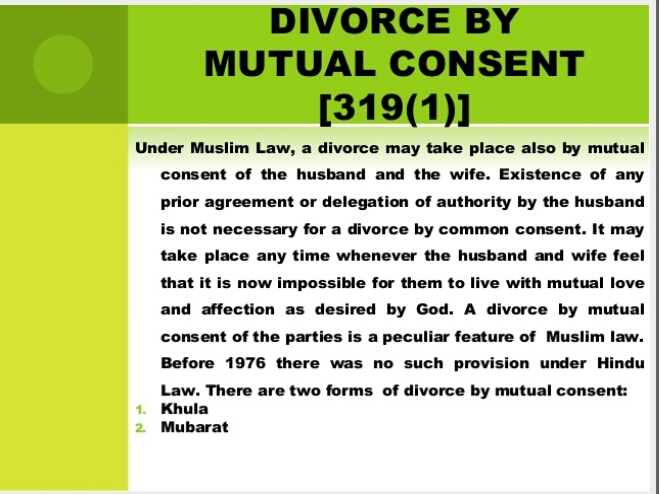 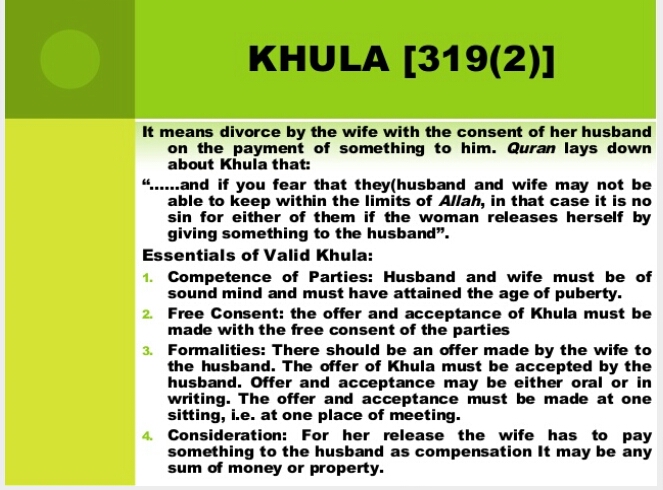 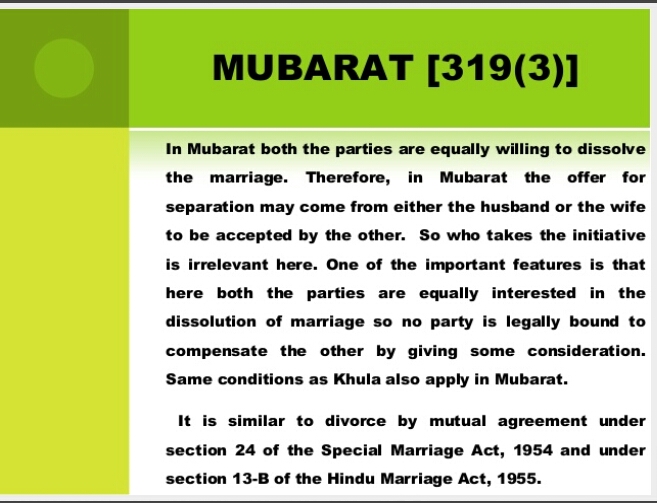 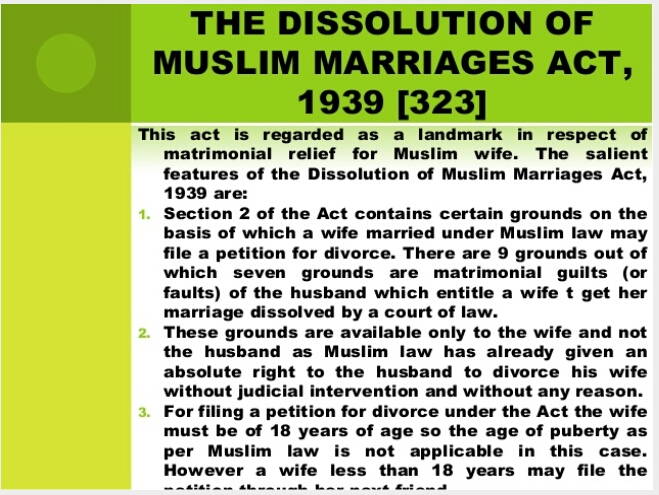 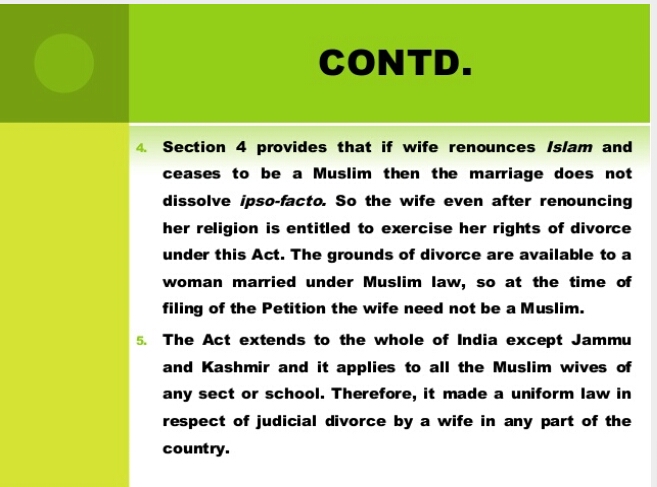 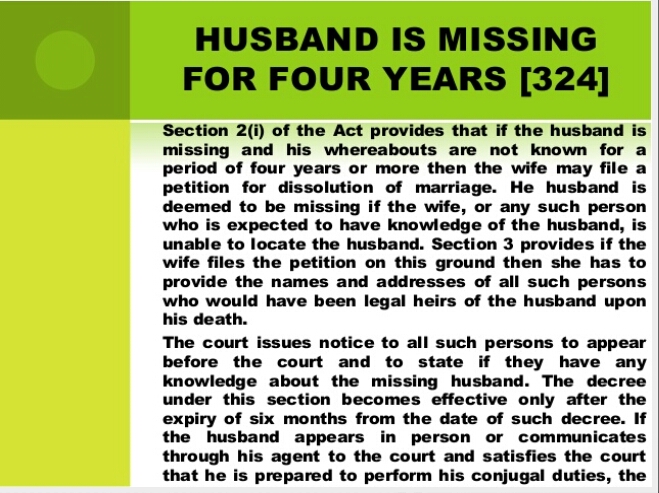 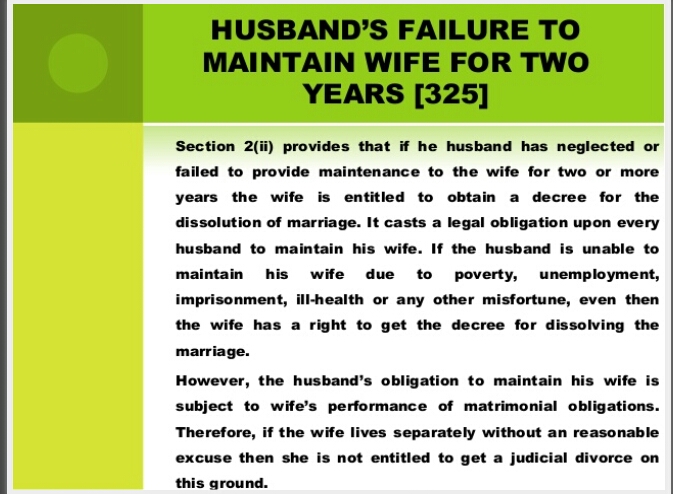 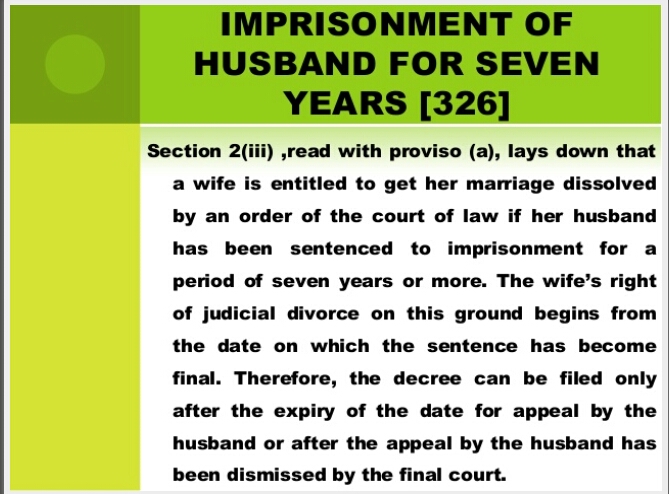 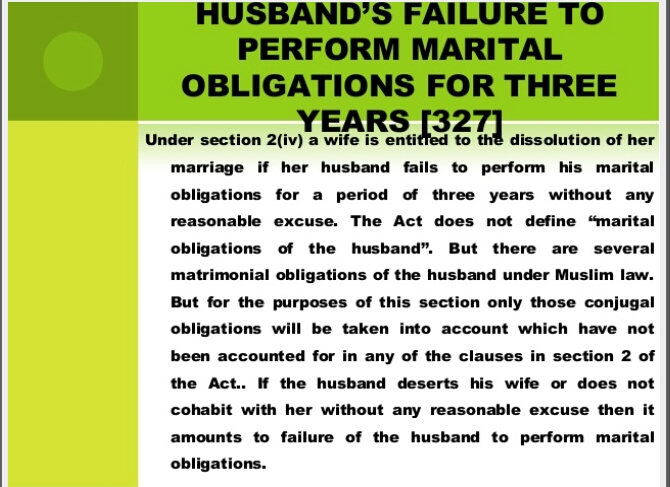 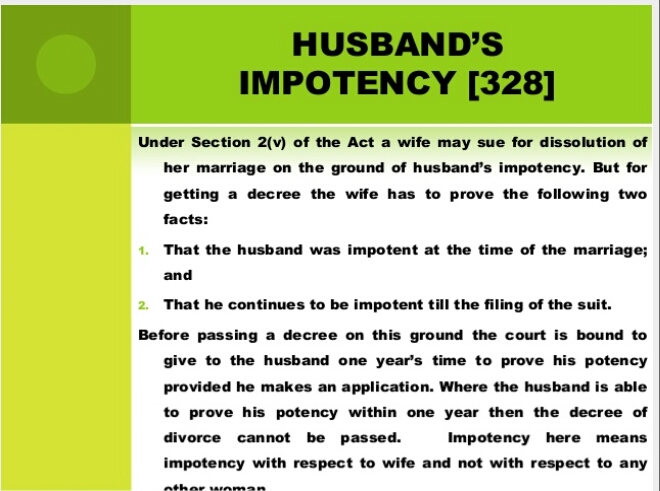 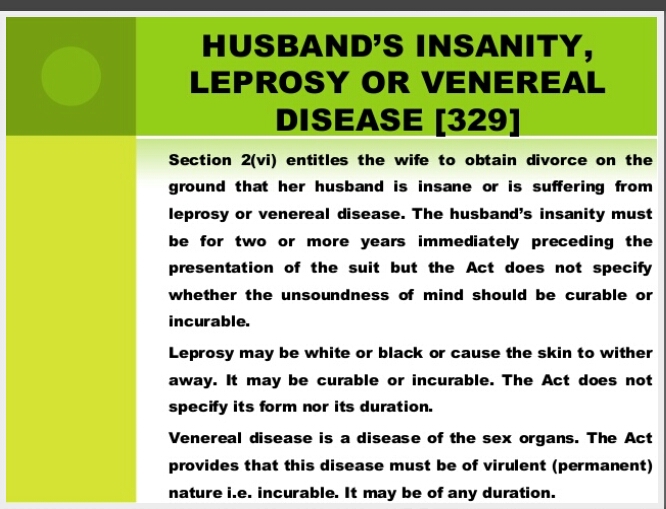 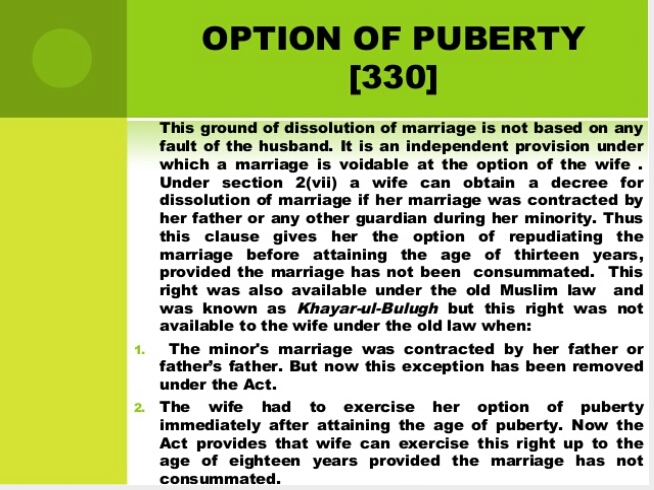 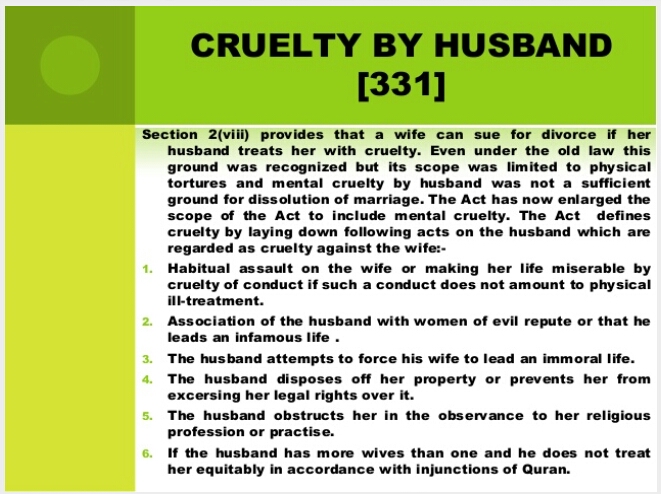 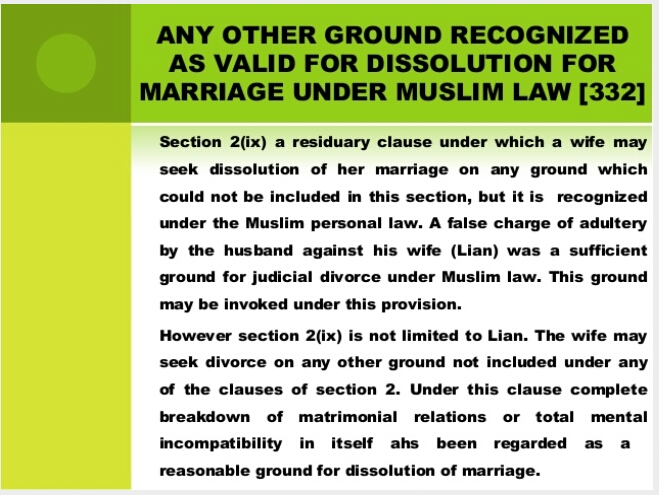 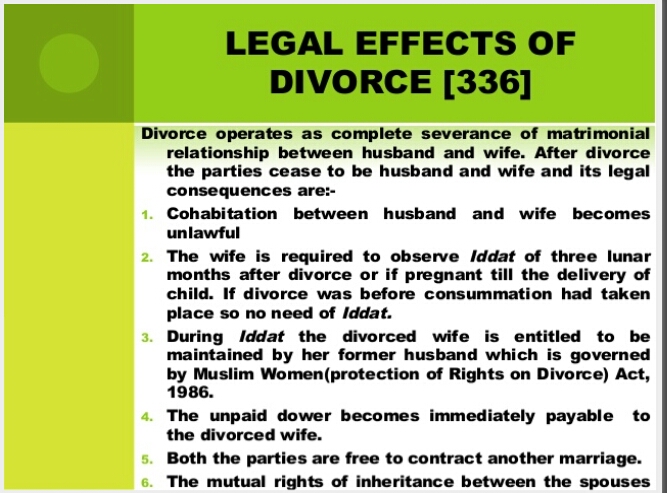